RDM-2023-0053 MetaIoT Scope
Scope of MetaIoT TR
Group Name: RDM
Source: JaeSeung Song (Sejong Univ. )
Meeting Date: 2023-08-16
Main contents of MetaIoT TR
Define MetaIoT concept
What is Metaverse? 
What are relationships between Metaverse and IoT  Bridging the gap between the real world and virtual world
Gap analysis of existing standards related to Metaverse and IoT
ITU-T
JTC1
IEEE
Collect potential use cases, for example, 
Virtual store in Metaverse
Manufacturing in Metaverse
Etc.
Scope of MetaIoT
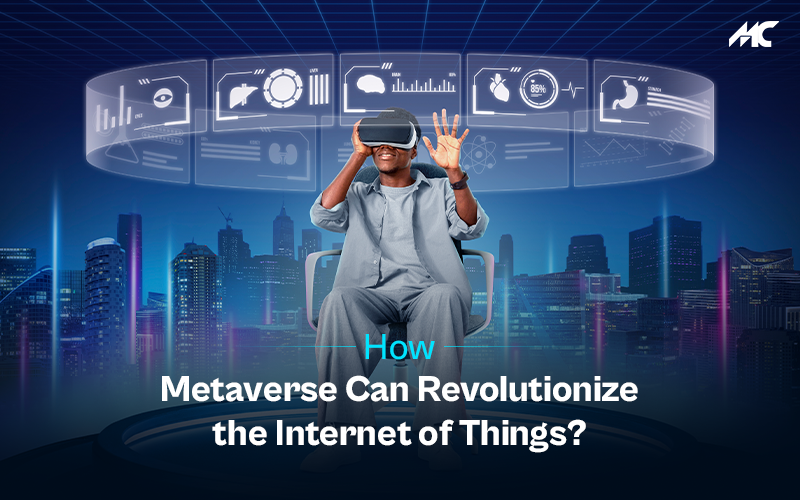 Metaverse Services
Virtual actuating & sensing
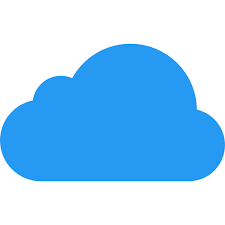 Sensing
Actuating
IoT
IoT
Modelling
Real actuating & sensing
Actuating
Sensing
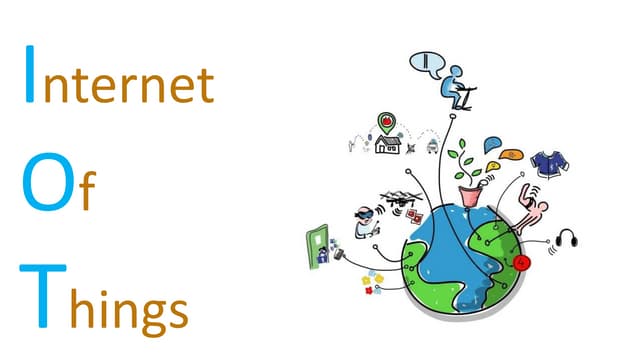 Modelling
Physical things (wall, building, etc.)
IoT devices
Physical World
Scope of MetaIoT
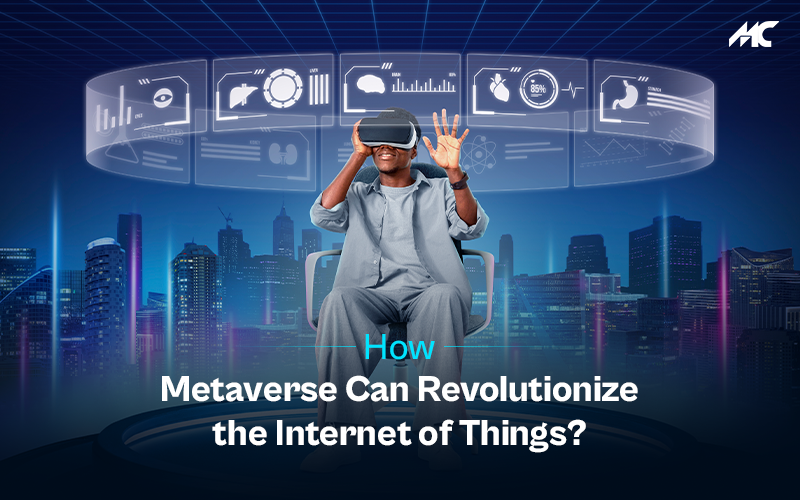 Metaverse Services
Virtual actuating & sensing
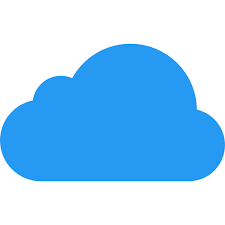 Out of Scope
Sensing
Actuating
IoT
IoT
Modelling
Real actuating & sensing
Actuating
Sensing
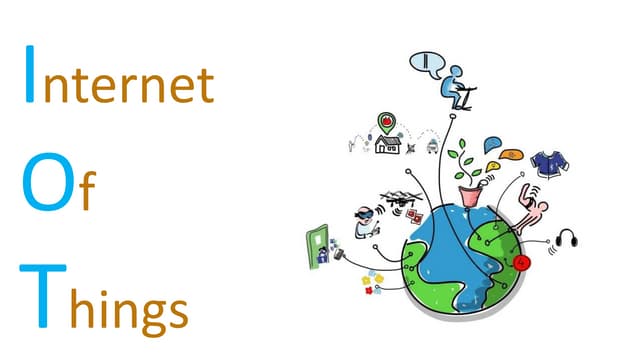 Modelling
Physical things (wall, building, etc.)
IoT devices
Physical World
Thank you!